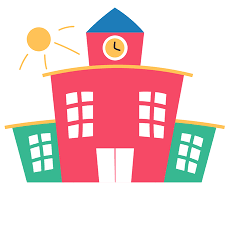 ქალაქ თბილისის 186-ე საჯარო სკოლა
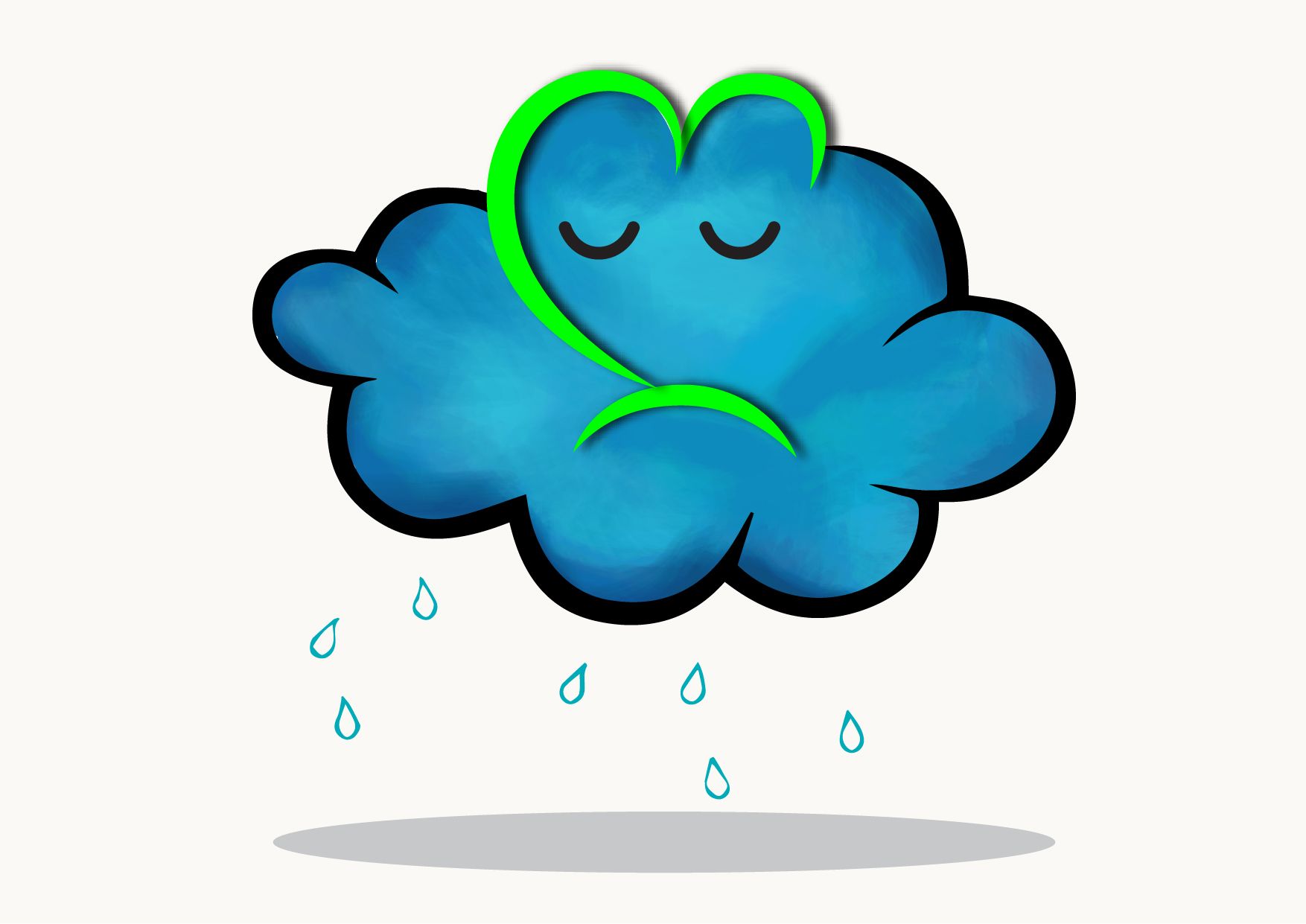 რიტა შუბითიძე
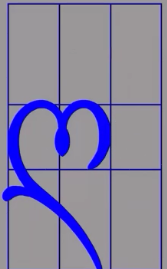 შესასწავლი ასო-ბგერა „ღ“
სიტყვის სკივრი
ღვედი
ფუღურო
ღარი
სიტყვის სკივრი

დაღი-ნიშანი- ბეჭედი
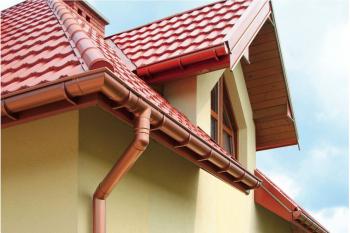 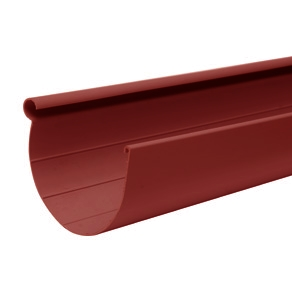 სიტყვის სკივრი
თაღი
კოღო
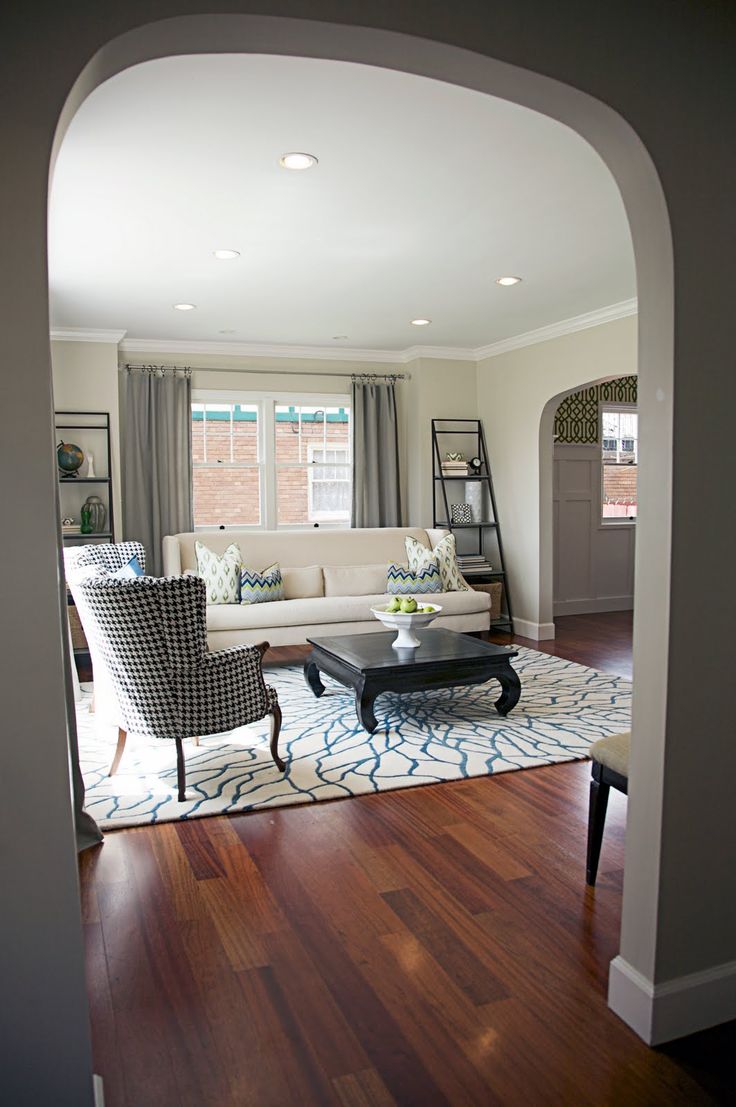 სიტყვის სკივრი
საღვინე
ღამურა
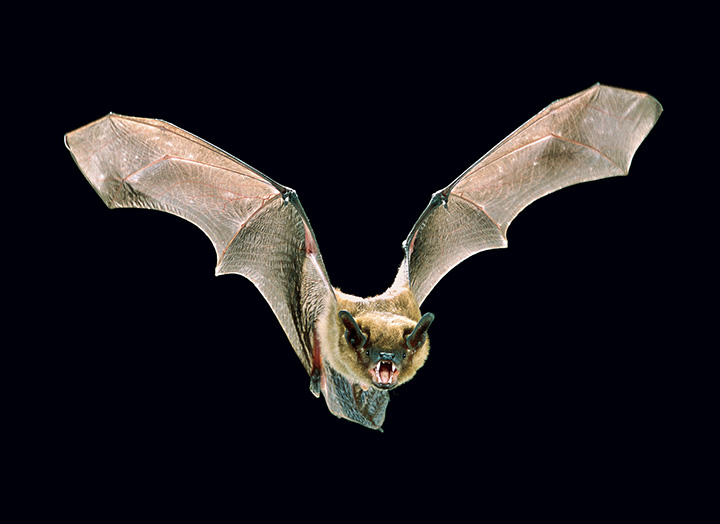 სიტყვის სკივრი
ღომი
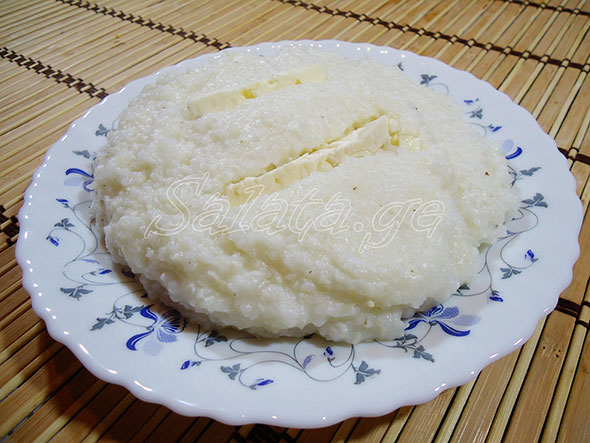 ასო-ბგერა „ღ“
ავაწყოთ მარცვლები:
ე
ო
ღ
ი
ღ
ა
უ
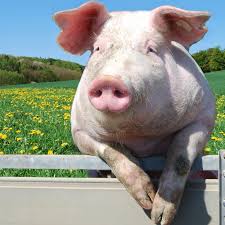 ღორი
               ღო რი
           ღ   ო    რ   ი
                    ღ
წავიკითხოთ:
ღო-ნე. და-ღი. ღა-რი. 
თა-ღი. კო-ღო. ღვე-დი. 
ღვი-ნო. ფუ-ღუ-რო.    
 სა-ღვი-ნე. ღა-მუ-რა.
წავიკითხოთ:
ღორი მოვიდა. ღომი დათესე. კამეჩი ღონიერია. 
კოღო თავზე აზის. აი სიმინდის ღერო. 
ძროხის რძე ადუღდა. კახური ღვინო ძვირია.
ღამურა ღამით დაფრინავს. ადამიანს ღამით სძინავს, დღისით ღვიძავს.
ტექსტში მოძებნეთ:
,,ღ“ასოზე დაწყებული სიტყვები;
სიტყვები, რომლებშიც შუაშია ,,ღ“ ასო.
ორსიტყვიანი წინადადება;
სამსიტყვიანი წინადადება;
ყველაზე გრძელი წინადადება.
ვისწავლოთ ლექსი
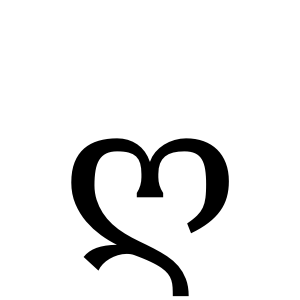 ღობის თავზე ვეღარ ვხედავღუდღუდელა ღოღნაშოსა! -ოღროჩოღრო ღელის გაღმაშეღრუტუნა ღორმა ღორსა.
გ ა მ ო ც ა ნ ე ბ ი
დარში თოვლივით თეთრია
ავდარში მუქი რუხფერი
ხან წვიმას უშვებს და ხან თოვლს
მაშ რა ყოფილა?

  ილებურღ
თაგვს გავს და თაგვი არ არის
ხან რუხია და ხან მურა
ღამით დაფრინავს, 
დღე სძინავს,
მაშ რა ყოფილა?

      არუმაღ
წარმატებებს გისურვებთ!